Warm-Up – 8/31 – 10 minutes
Utilizing your notes and past knowledge answer the following questions:

What are the subcomponents of an airplane? 
What is the basic structure of an aircraft? 
What is designed to withstand all aerodynamic forces?
What is the primary function of an aircraft electrical system?
What are the three axis of flight?
Questions / Comments
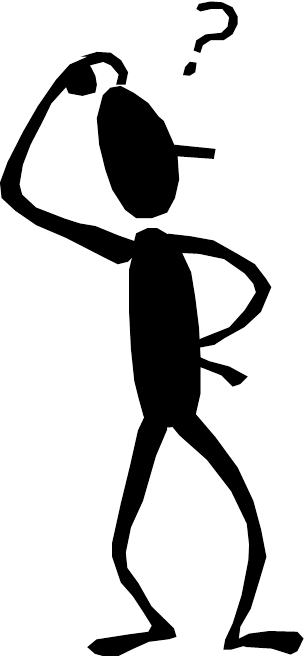 Warm-Up – 8/31 – 10 minutes
Utilizing your notes and past knowledge answer the following questions:

What are the subcomponents of an airplane? 
What is the basic structure of an aircraft? 
What is designed to withstand all aerodynamic forces?
What is the primary function of an aircraft electrical system?
What are the three axis of flight?
Subcomponents
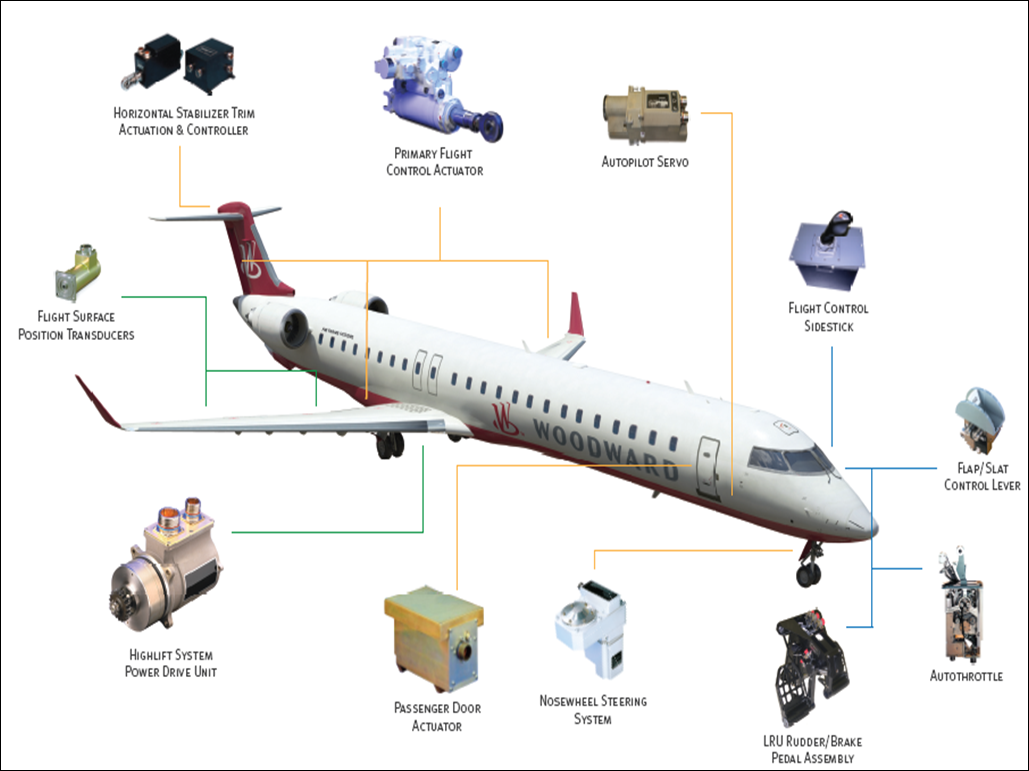 The subcomponents of an airplane include the airframe, electrical system, flight controls, and brakes.
Warm-Up – 8/31 – 10 minutes
Utilizing your notes and past knowledge answer the following questions:

What are the subcomponents of an airplane? 
What is the basic structure of an aircraft? 
What is designed to withstand all aerodynamic forces?
What is the primary function of an aircraft electrical system?
What are the three axis of flight?
Subcomponents
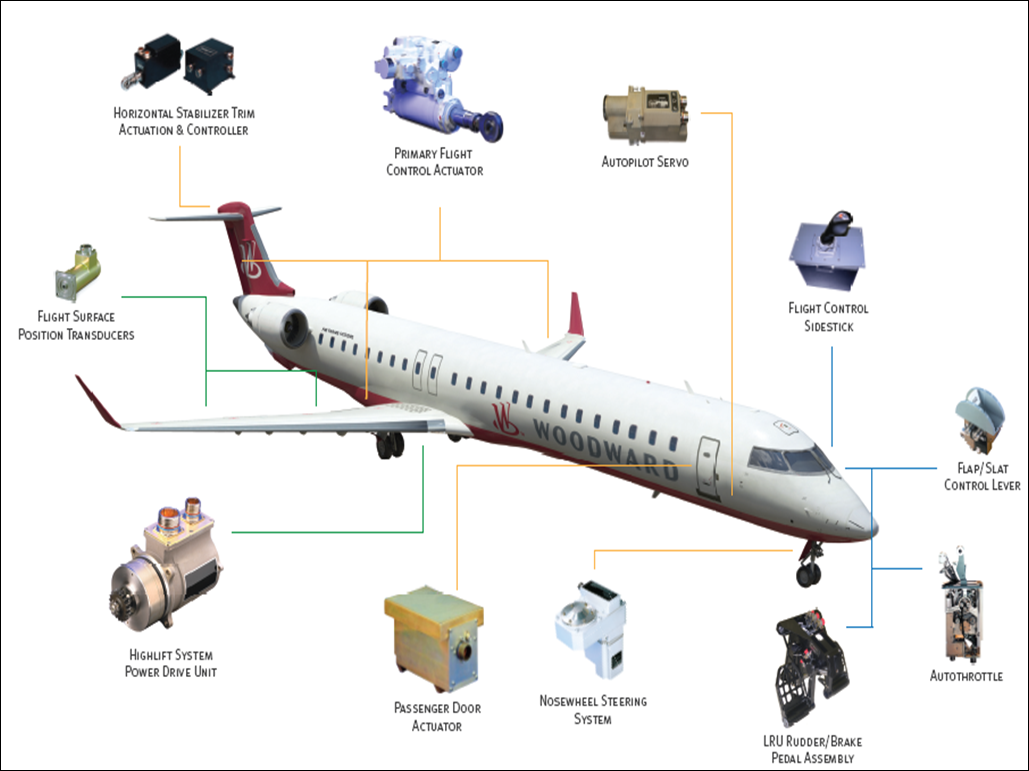 The airframe is the basic structure of an aircraft and is designed to withstand all aerodynamic forces, as well as the stresses imposed by the weight of the fuel, crew, and payload.
Warm-Up – 8/31 – 10 minutes
Utilizing your notes and past knowledge answer the following questions:

What are the subcomponents of an airplane? 
What is the basic structure of an aircraft? 
What is designed to withstand all aerodynamic forces?
What is the primary function of an aircraft electrical system?
What are the three axis of flight?
Subcomponents
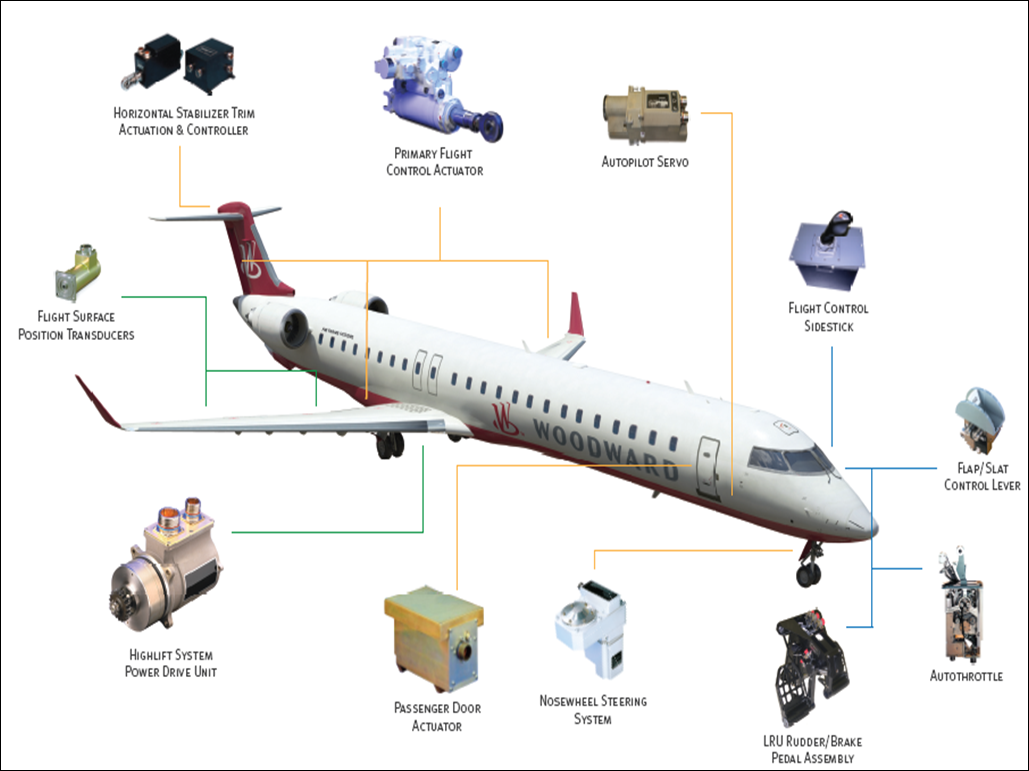 The airframe is the basic structure of an aircraft and is designed to withstand all aerodynamic forces, as well as the stresses imposed by the weight of the fuel, crew, and payload.
Warm-Up – 8/31 – 10 minutes
Utilizing your notes and past knowledge answer the following questions:

What are the subcomponents of an airplane? 
What is the basic structure of an aircraft? 
What is designed to withstand all aerodynamic forces?
What is the primary function of an aircraft electrical system?
What are the three axis of flight?
Subcomponents
The primary function of an aircraft electrical system is to generate, regulate, and distribute electrical power throughout the aircraft. 

There are several different power sources on aircraft to power the aircraft electrical systems.
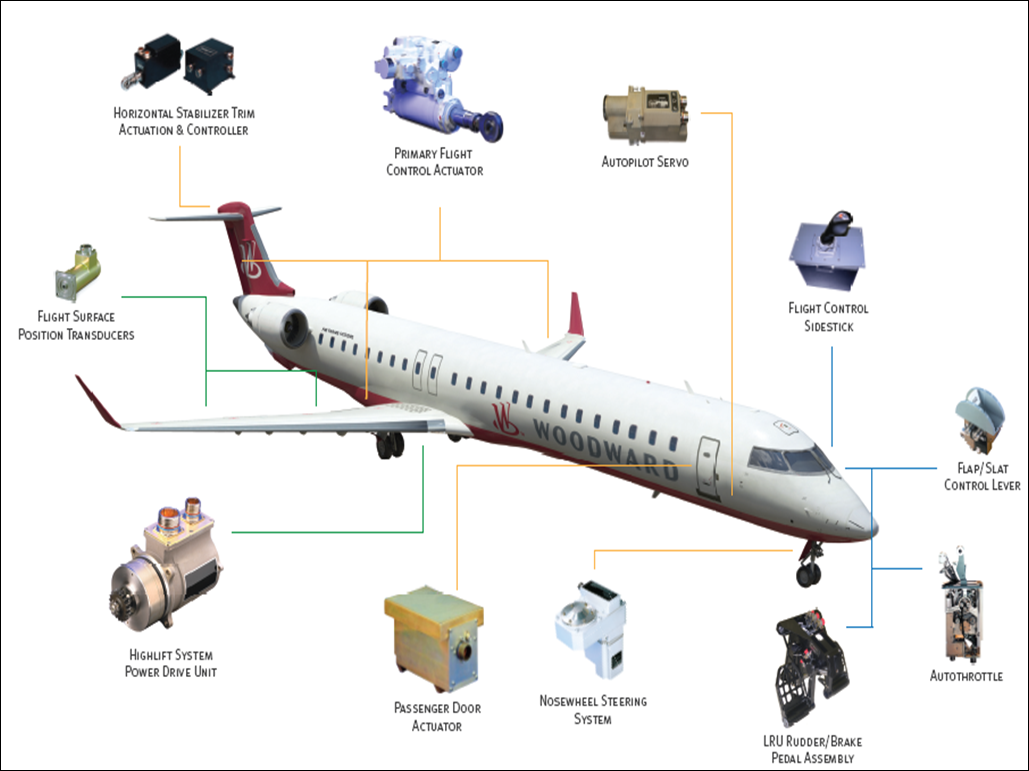 Warm-Up – 8/31 – 10 minutes
Utilizing your notes and past knowledge answer the following questions:

What are the subcomponents of an airplane? 
What is the basic structure of an aircraft? 
What is designed to withstand all aerodynamic forces?
What is the primary function of an aircraft electrical system?
What are the three axis of flight?
Lift and Basic Aerodynamics
An aircraft moves in three dimensions and is controlled by moving it about one or more of its axes.
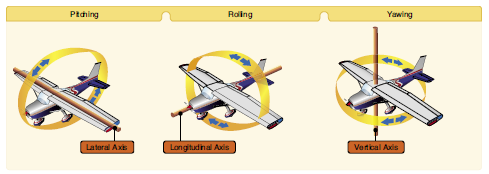 Questions / Comments
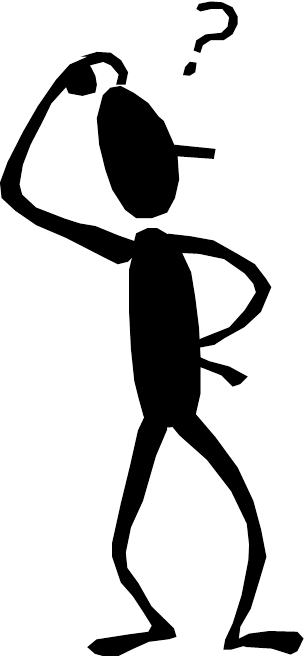 THIS DAY IN AVIATION
August 31

 1921 — The first production Vickers “Vernon,” the first troop carrier designed for the British RAF (Royal Air Force), is delivered by the British manufacturer.
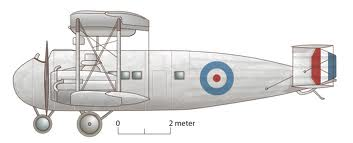 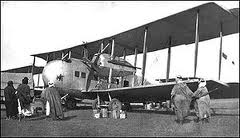 THIS DAY IN AVIATION
August 31

 1932 — Air Corps pilots flew 5 miles above the Earth's surface to photograph an eclipse of the Sun.
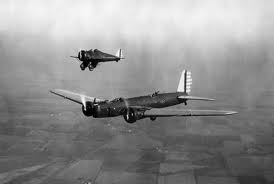 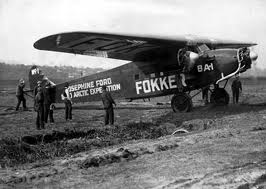 THIS DAY IN AVIATION
August 31

 1956 — The first Boeing KC-135A (55-3118) makes its first flight and is taken over by the USAF on January 31, 1957.
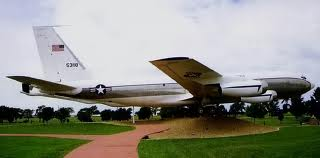 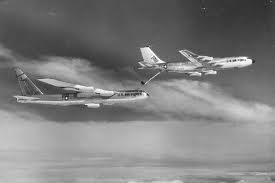 THIS DAY IN AVIATION
August 31

 1977 — Soviet test pilot Alexander Fedotov claims a new world height record for manned aircraft when he climbs to a height of 37,650 m (123,523 ft.) flying the Mikoyan E-266M.
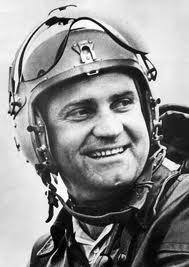 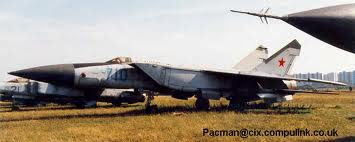 Questions / Comments
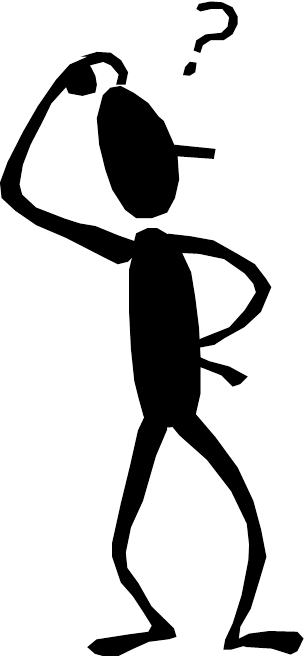 September 2015
Questions / Comments
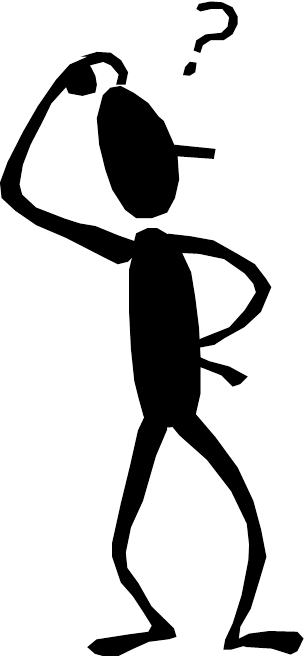 Chapter 3 – Principles of Flight
FAA – Pilot’s Handbook of Aeronautical Knowledge
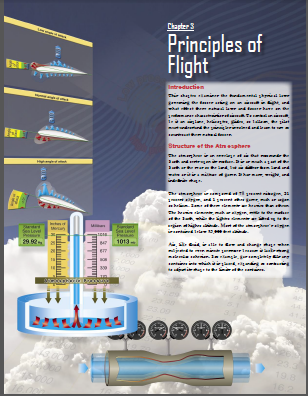 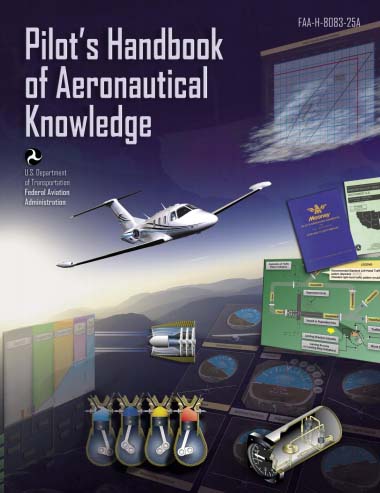 Today’s Mission Requirements
Mission:

Identify in writing the fundamental physical laws governing the forces acting on an aircraft in flight.
Discuss the layers of the atmosphere, its composition and height.
Describe the atmospheric properties of pressure, temperature, and density
Describe in writing the effect these natural laws and forces have on the performance characteristics of an aircraft.
Describe in writing the means a pilot must understand the principles involved and learn to use or counteract these natural forces.

EQ: 

  Describe the importance of Aeronautical Knowledge for the student pilot learning to fly.
Physics of the Atmosphere
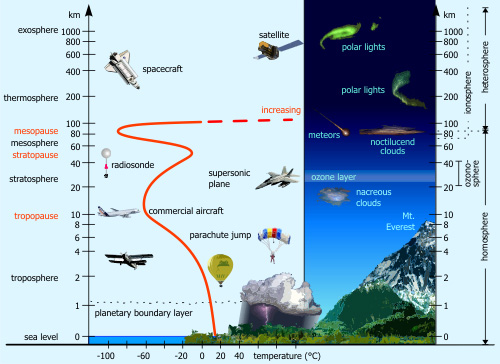 Introduction
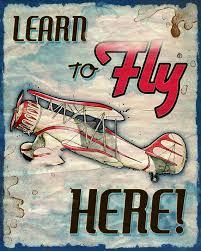 To control an aircraft, be it an airplane, helicopter, glider, or balloon, the pilot must understand the principles involved and learn to use or counteract these natural forces.
Aerodynamics
Aerodynamics concerns the motion of air and other gaseous fluids and other forces acting on objects in motion through the air (gases). 

In effect, Aerodynamics is concerned with the object (aircraft), the movement (Relative Wind), and the air (Atmosphere).
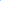 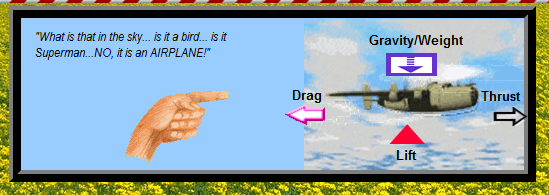 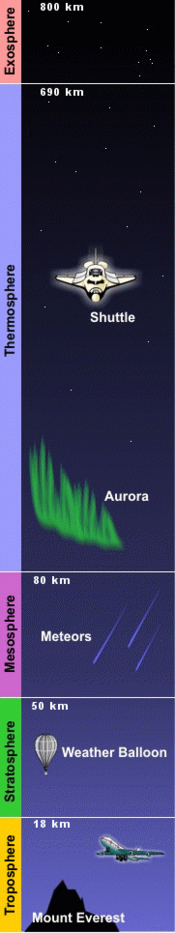 The Realm of Flight
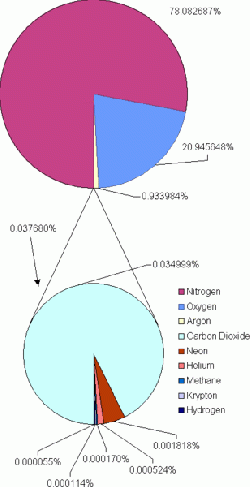 The layers of the atmosphere:
Troposphere, stratosphere, mesosphere, thermosphere, and exosphere

The atmosphere is a mixture of gases
79% nitrogen
21% oxygen
1% of other gases

The atmosphere extends to about 100 miles (approx. 528,000 ft)
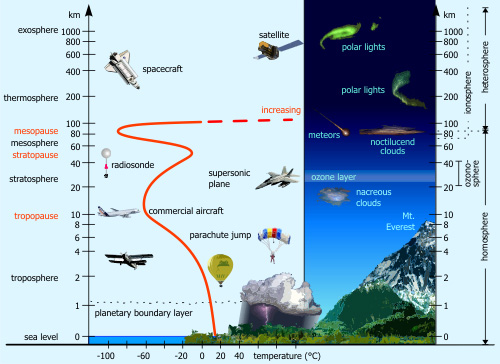 Atmospheric Pressure
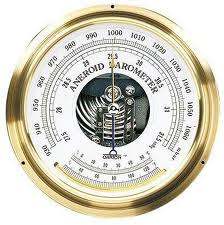 Pilots are mainly concerned with atmospheric pressure.
Atmospheric Pressure
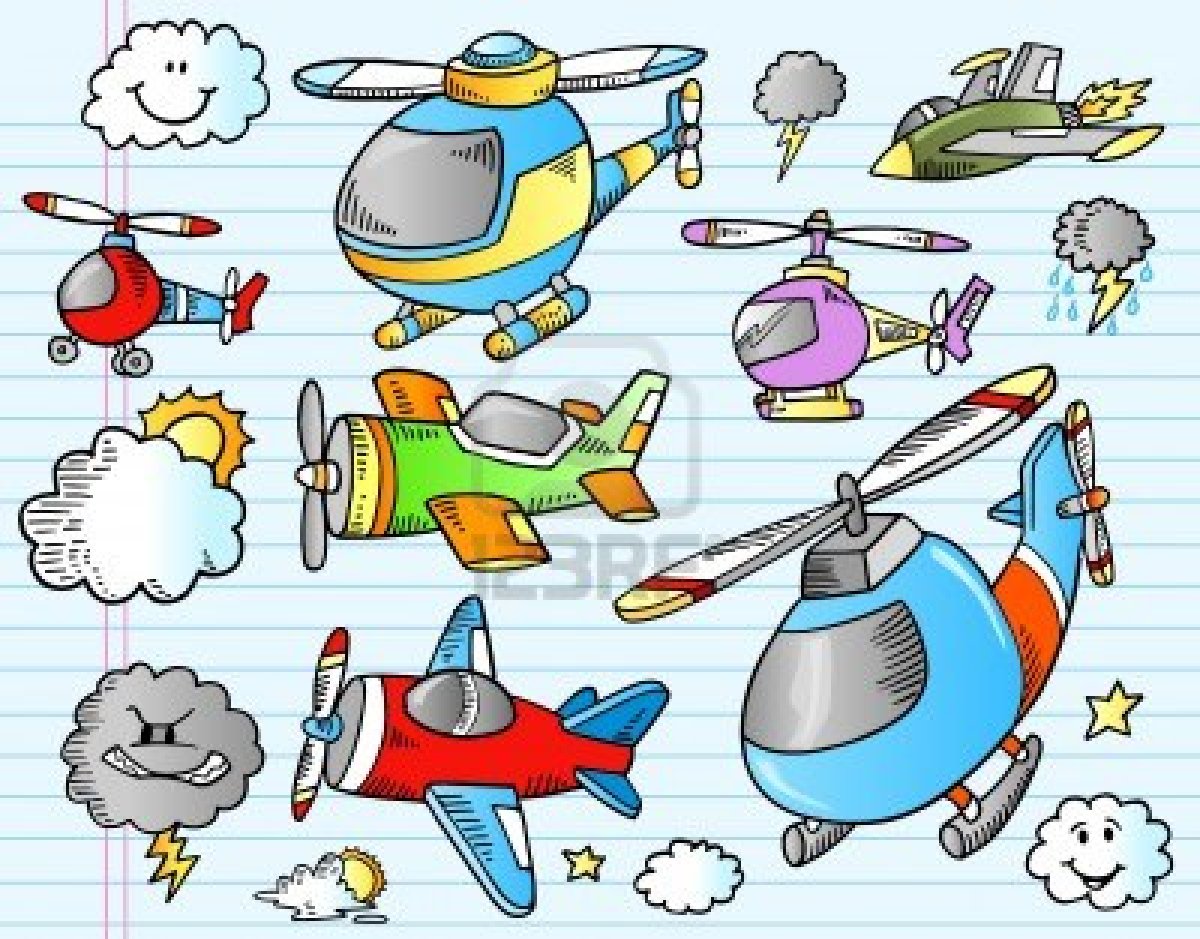 It is one of the basic factors in weather changes, helps to lift an aircraft, and actuates some of the important flight instruments.
Atmospheric Pressure
These instruments are the altimeter, airspeed indicator, vertical speed indicator, and manifold pressure gauge.
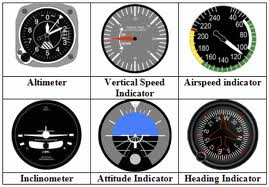 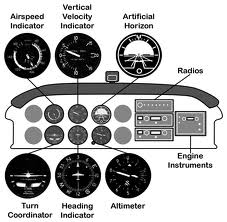 Atmospheric Pressure
Air is very light, but it has mass and is affected by the attraction of gravity. 

It has weight
It has force
It is a fluid substance

Its effect on bodies within the air is called pressure.
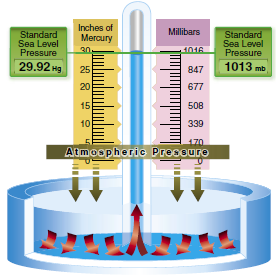 Pressure
Top layer of atmosphere has less pressure

Pressure is greatest at Earth’s surface 

Pressure decreases with increase in altitude

“Standard Pressure” is 14.7 psi or 29.92 inches
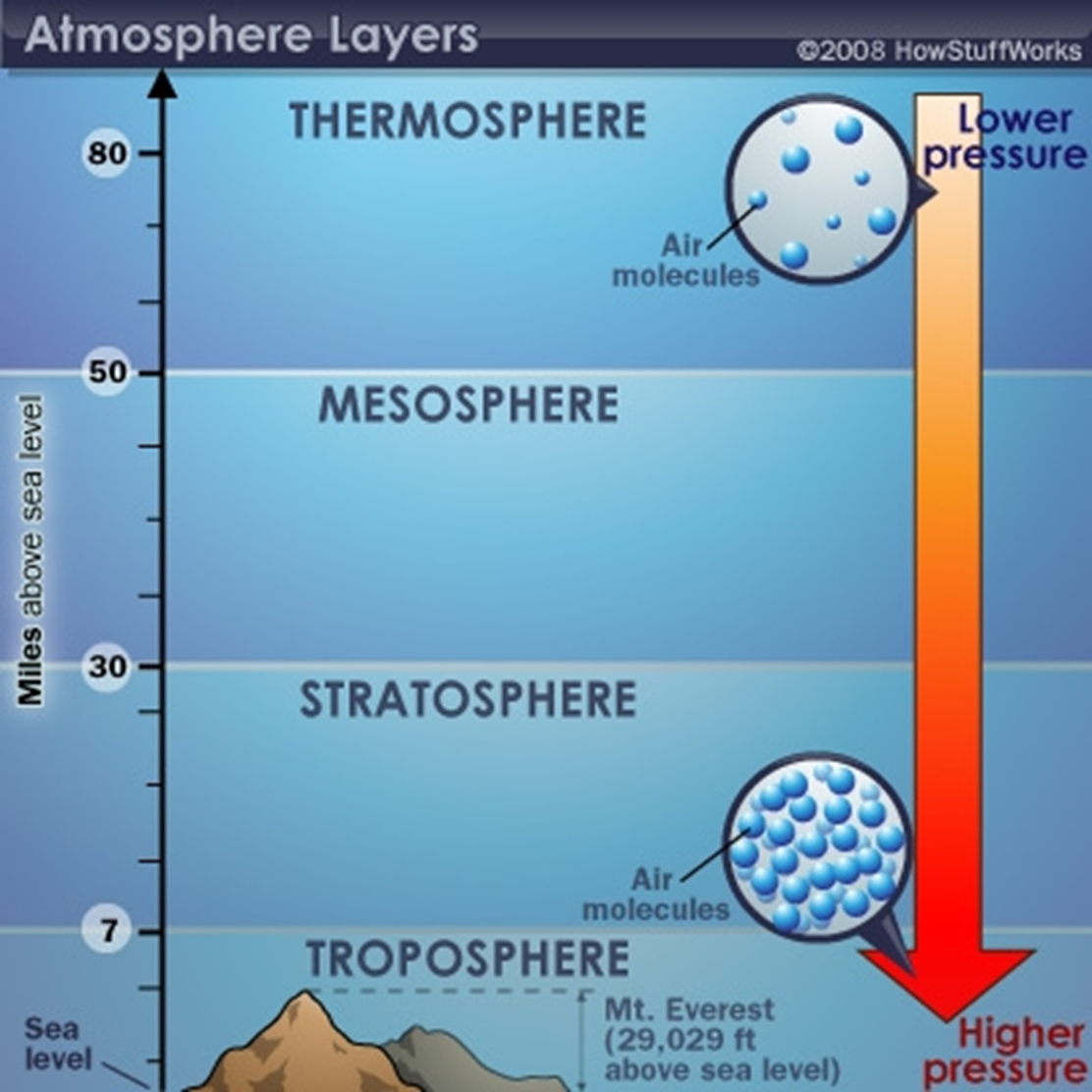 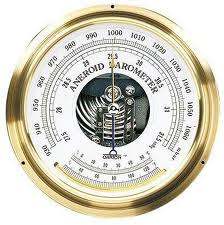 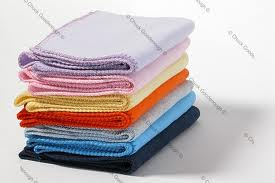 Atmospheric Pressure
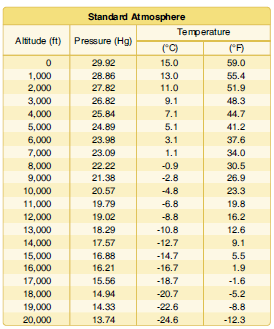 Since aircraft performance is compared and evaluated with respect to the standard atmosphere, all aircraft instruments are calibrated for the standard atmosphere.
Pressure Altitude
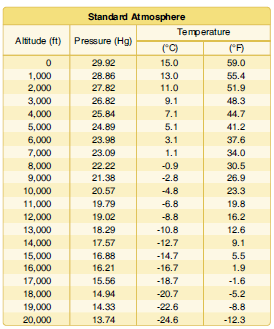 An altimeter is essentially a sensitive barometer calibrated to indicate altitude in the standard atmosphere.
Pressure Altitude
The pressure altitude can be determined by either of two methods:

	1. Setting the 	barometric scale of 	the altimeter to 29.92 	and reading the 	indicated altitude.

	2. Applying a 	correction factor to 	the indicated altitude 	according to the 	reported altimeter 	setting.
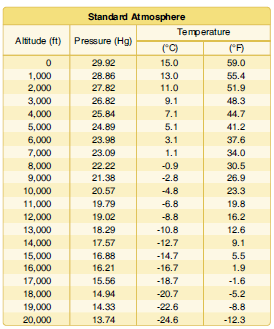 Density Altitude
The density of air has significant effects on the aircraft’s performance because as air becomes less dense, it reduces:
	• Power because the 	engine takes in less 	air.

	• Thrust because a 	propeller is less 	efficient in thin air.

	• Lift because the thin 	air exerts less force 	on the airfoils.
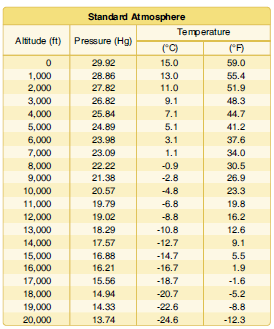 Density
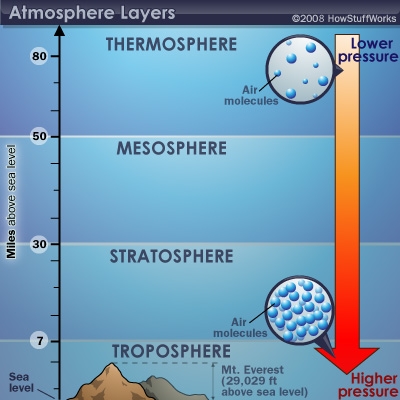 Density of air means how many molecules are squeezed into a given volume.

Higher density air is squeezed more tightly than lower density air.

Cool day at sea level, air is dense – aircraft perform very well.
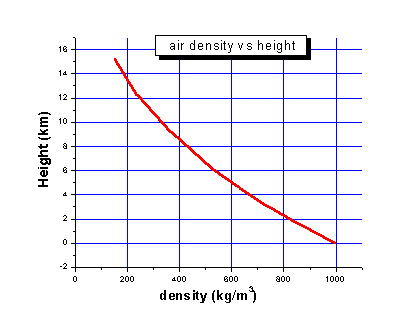 Density
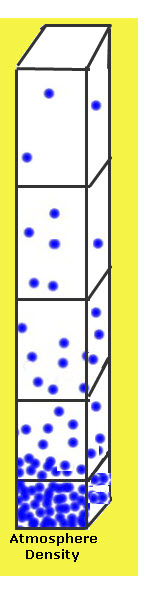 Air at higher altitudes has less pressure – it is also less dense.

Density is also related to temperature.
As air is heated, the molecules move farther apart
Which means there is a decrease in density

On a hot day, aircraft in high altitudes have difficulty taking off – air is too thin
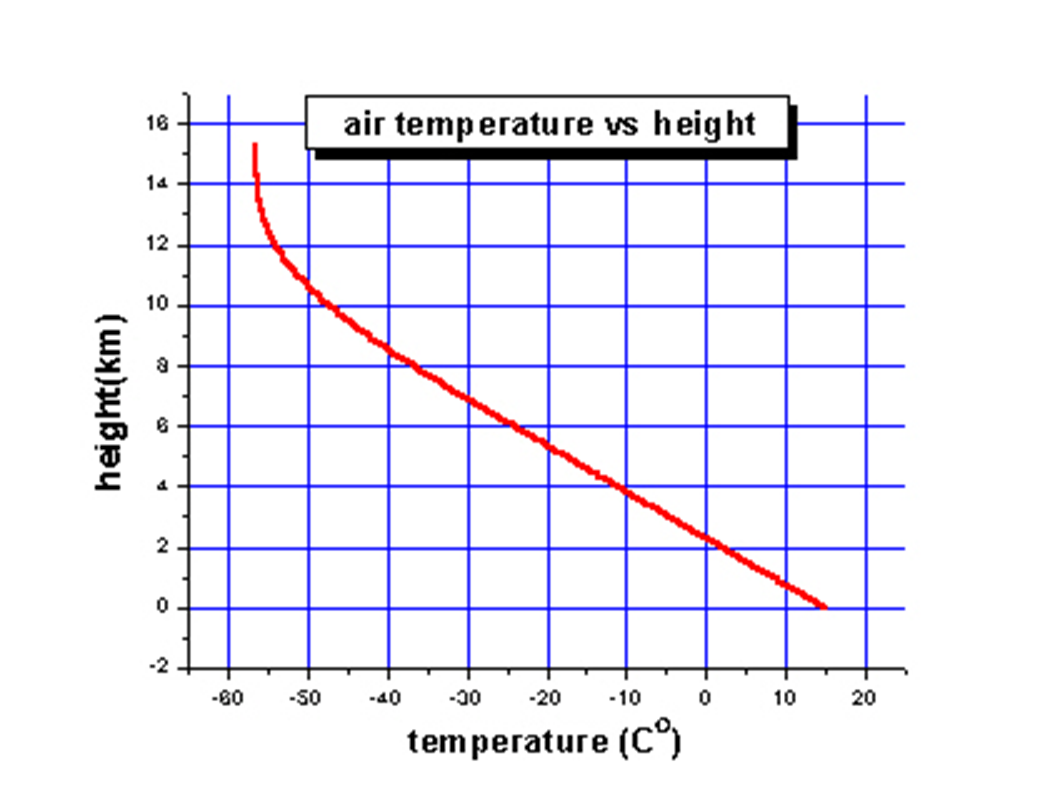 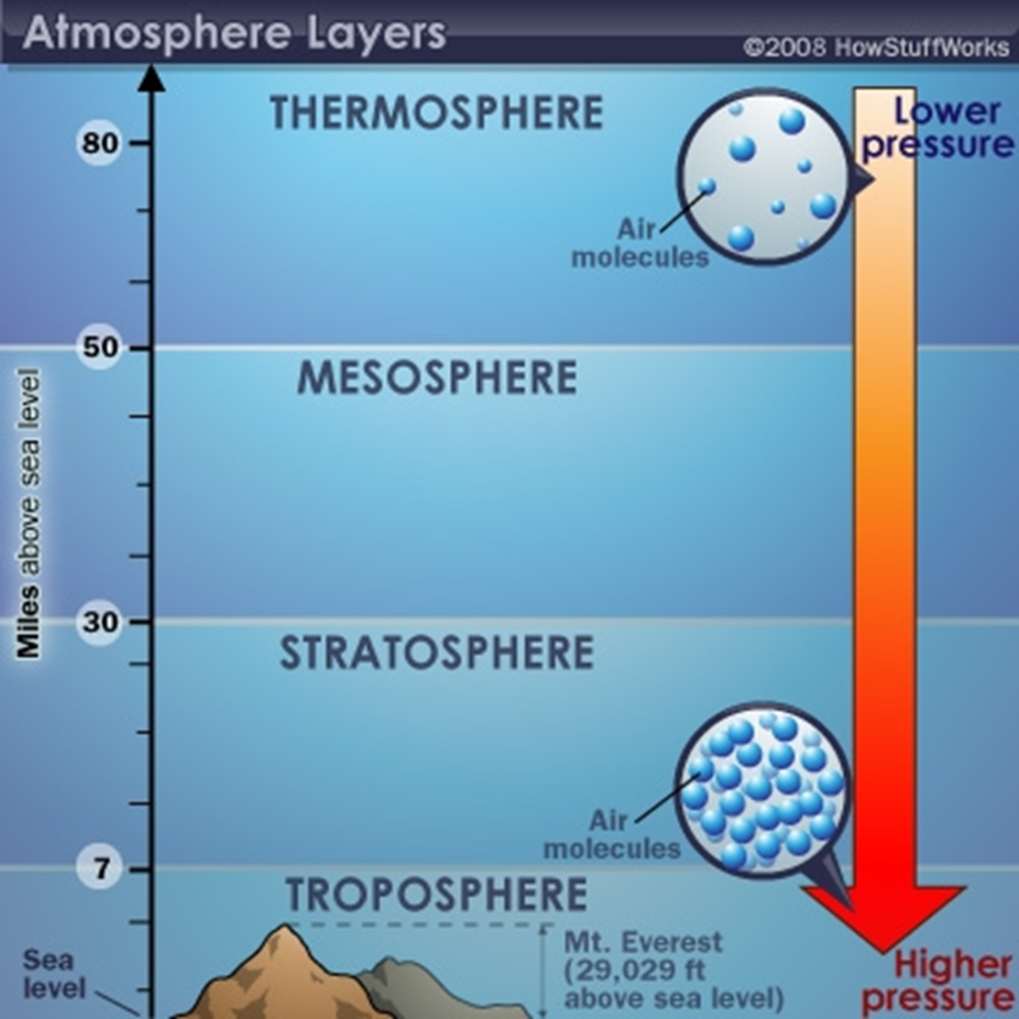 Temperature
Temperature is a measure of energy

The hotter the air, the more energy it has inside and the faster the molecules move around.

Temperature decreases approx 3 ½ degrees for every 1,000 ft increase in altitude

Decrease occurs up to about 38,000 ft
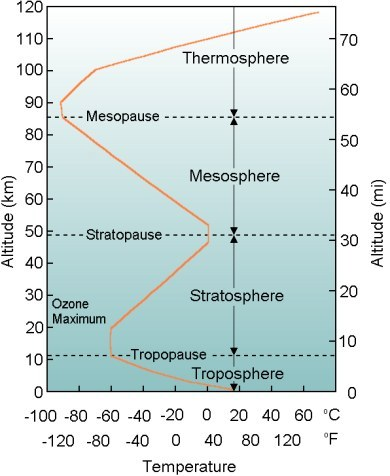 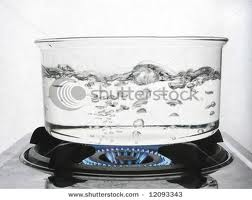 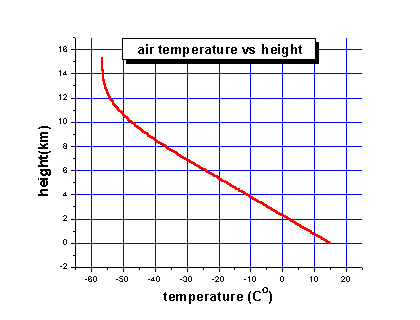 Density AltitudeEffect of Humidity on Density
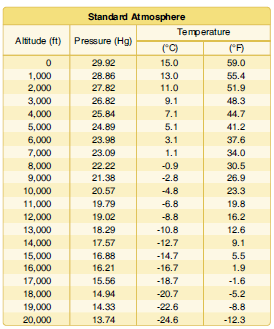 Humidity may become an important factor in the performance of an aircraft. 

Water vapor is lighter than air; consequently, moist air is lighter than dry air.
Density AltitudeEffect of Humidity on Density
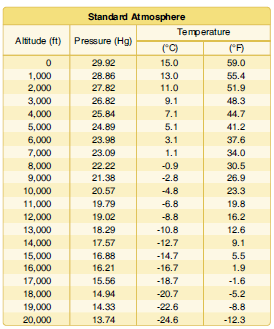 This amount varies with temperature. 

Warm air holds more water vapor, while colder air holds less.
Questions / Comments
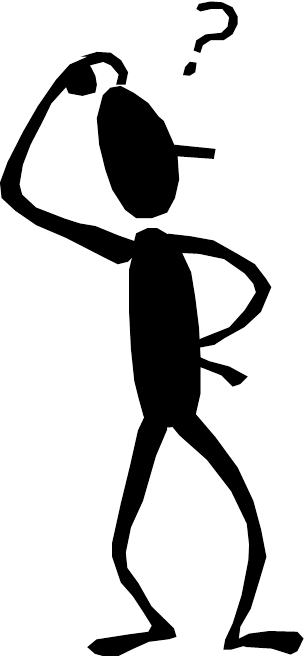 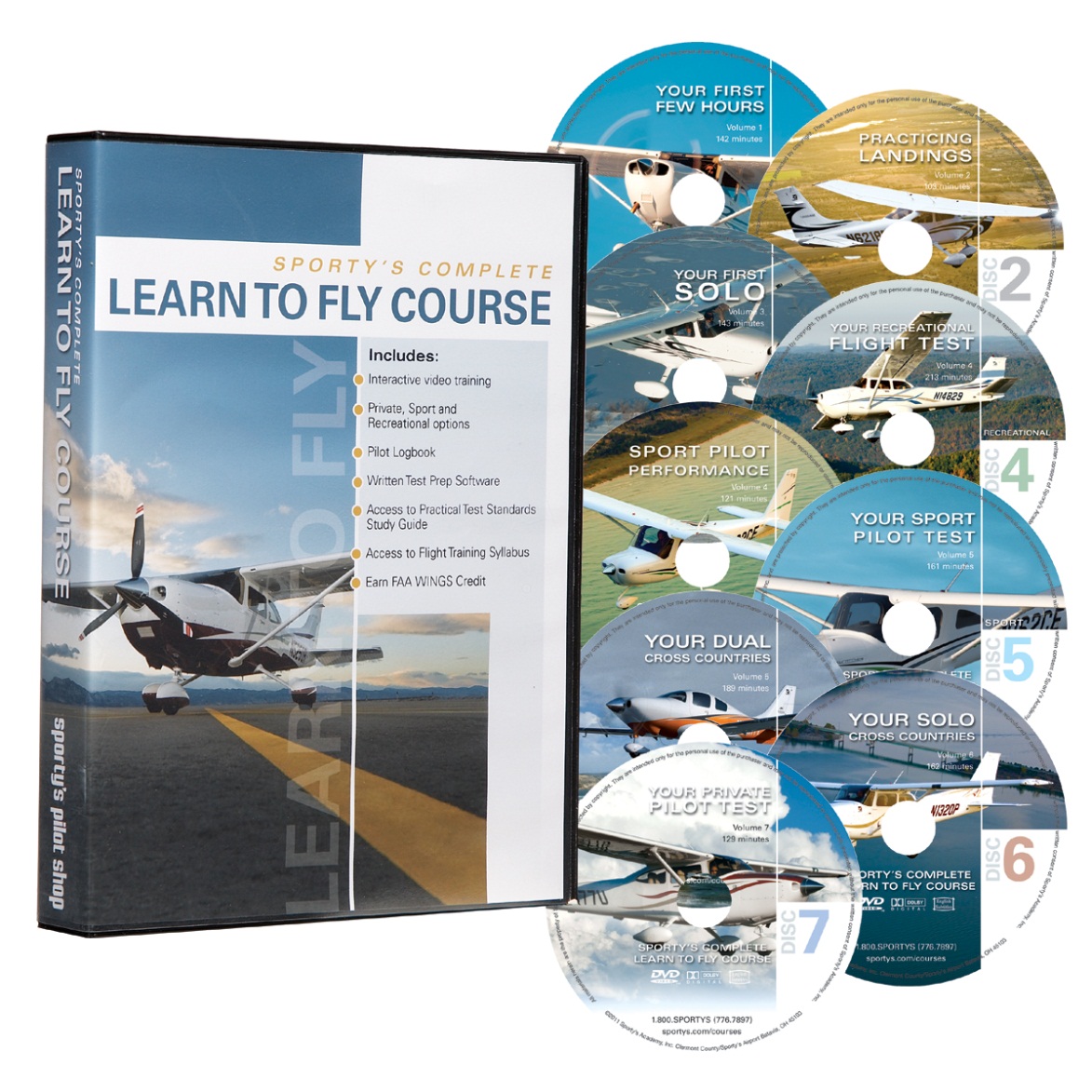 Sporty’ s Learn to Fly
Density AltitudeEffect of Humidity on Density
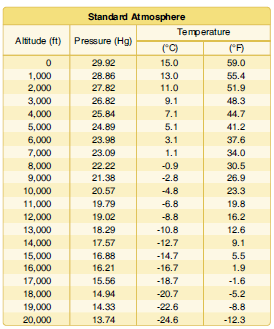 As the water content of the air increases, the air becomes less dense, increasing density altitude and decreasing performance.